Structure Functions at HERA
DIS
HERA
H1 and ZEUS
New Data (F2, CC, NC)
QCD analyses
γZ and H1+ZEUS
FL
Future DIS
Focus on inclusive + yet unpublished
DIS measurements

Recent full account of HERA  physics:
M.K.  and Rik Yoshida, 
Collider Physics at HERA
arXiv 0805.3334 [hep-ex]
Prog. Part. Nucl. Phys. 61,343 (2008)
Max Klein
(H1 and ATLAS)
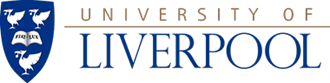 Seminar at SLAC, 8.4.2009, Stanford
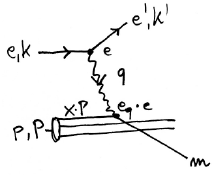 Deep Inelastic e/μp Scattering
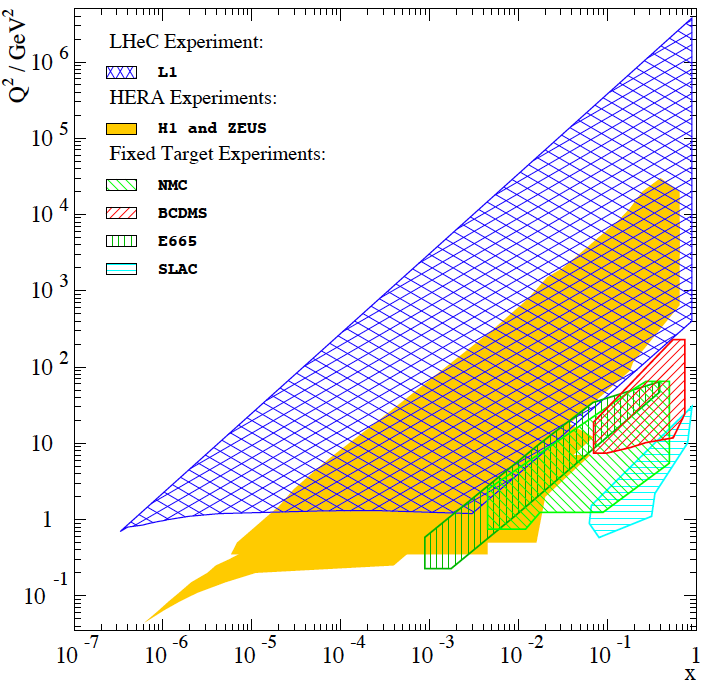 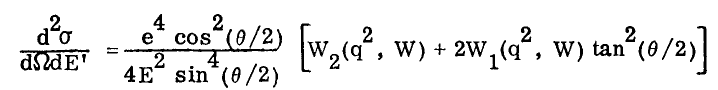 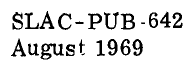 Neutral (NC) and Charged Current (CC) DIS Cross Sections
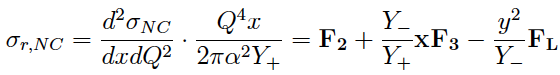 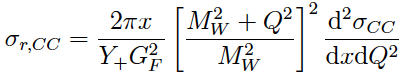 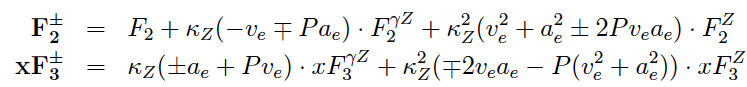 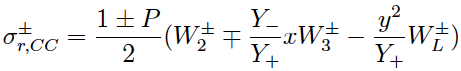 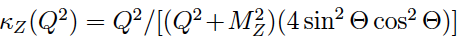 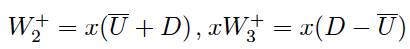 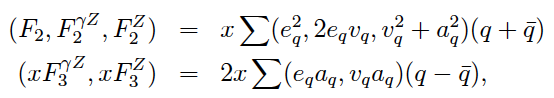 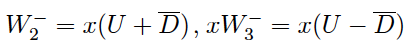 Sensitive to sum or difference of q and anti-q
Electroweak effects appear O(10-4Q2/GeV2).
Charge and polarisation asymmetry effects.
CC on protons are charge dependent
Flavour separation but of sums of up
and down quarks. Propto (1 ± Pe).
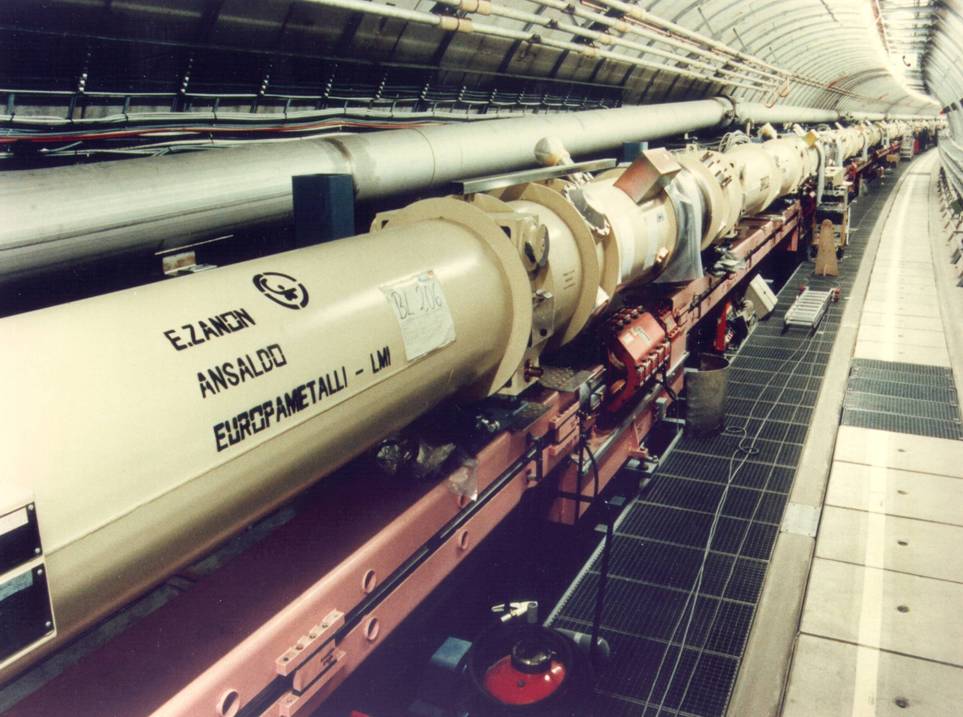 HERA: construction 1985-1991
6.2 km ring accelerator(s)
Superconducting p:  Ep =460-920 GeV
Warm e: Ee =27.5 GeV, |Pe|=0.3..0.5
Data delivery (0.6fb-1): 1992-2007
Seminar at Ulaan Baatar Max Klein March 16th 2006
In 2001 the DESY directorate decided 
to rebuild PETRA as a 3rd generation
synchrotron light source considering
the HERA programme to be exploited
by 2006 and TESLA to be the next
accelerator project  of the laboratory.
H1
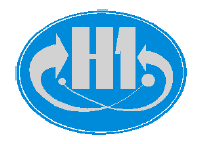 LAr (Pb –elm, SS –hadr) σhad =50%/√E
SpaCal (elm+hadr) σelm =12%/√E
B/C/FST
CIP
Driftchamber (CJC) …
Trigger: LAr, CIP, FTT, BST 

Alignment (trackers, Comptons)
Calibration (kinem. peak, DA)
Luminosity: ep epγ (1%)
MC simulation GEANT3 + physics

Redundant reconstruction of the
kinematics from e and h(X) FS
A neutral current DIS event in the H1 detector
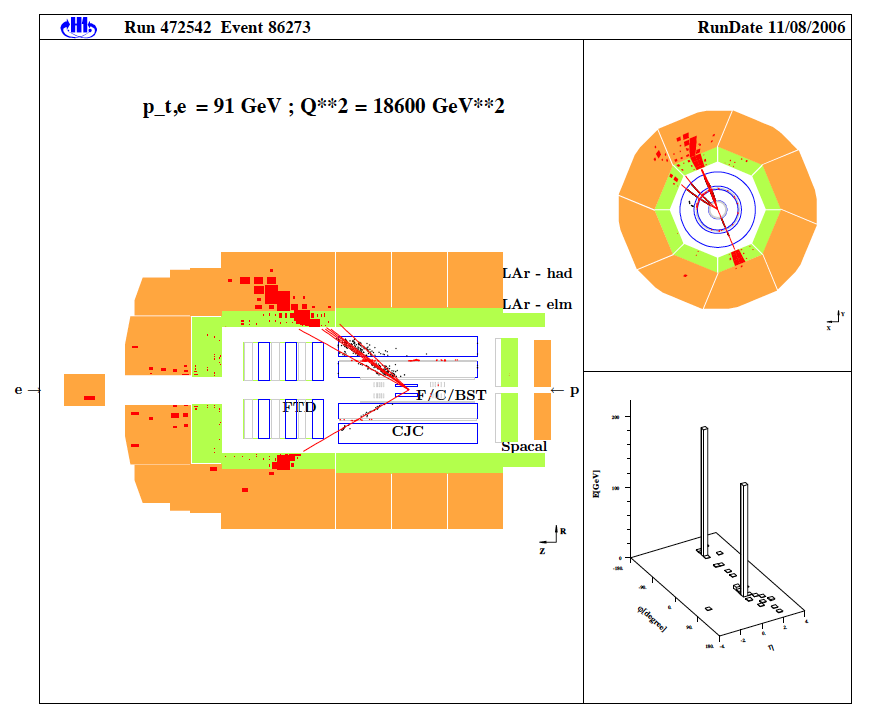 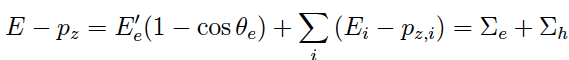 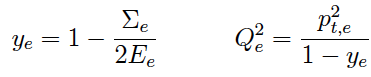 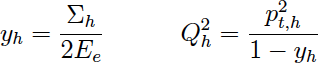 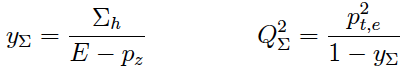 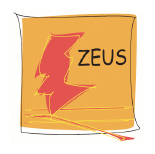 Uranium/Sc –elm and hadronic
     σelm =18%/√E, σhad =35%/√E
MVD (fwd, central)
Driftchamber (CTD) …
Trigger: Calorimeter
ZEUS
A charged current DIS event in the ZEUS detector
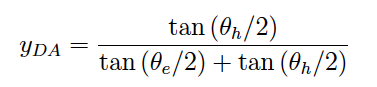 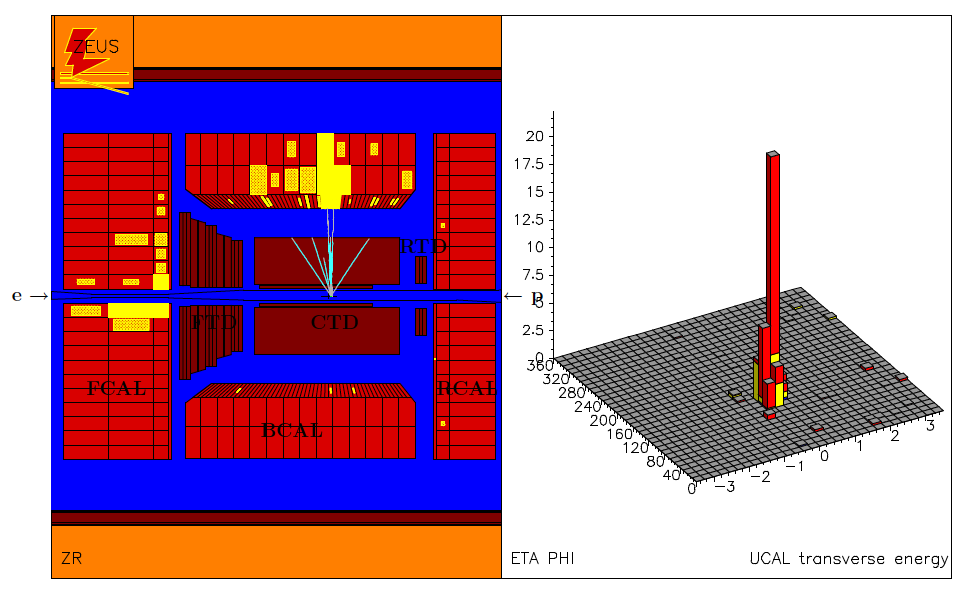 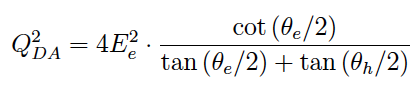 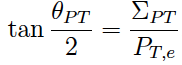 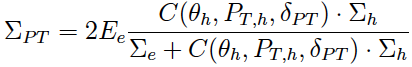 Calibration and alignment methods
and L measurement similar as for H1. Kinematic reconstruction different,
which is at the origin of the systematic
error compensation in the combination
of the H1 and ZEUS cross section data.
F2=νW2
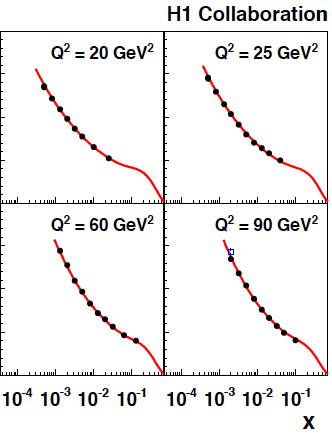 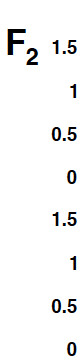 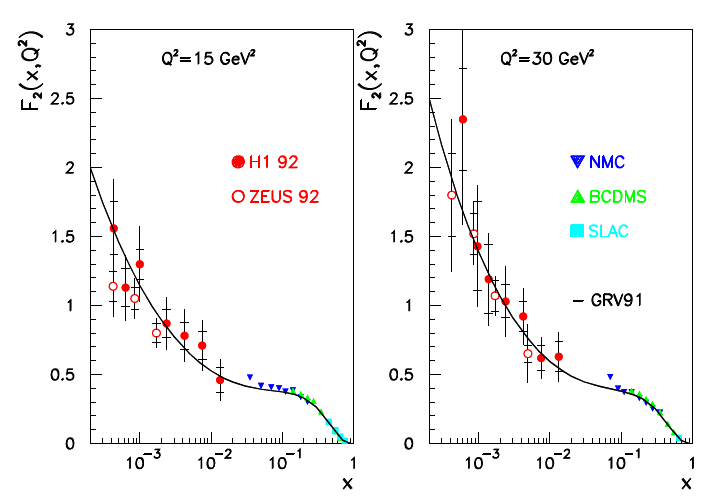 Most recent
F2  from 00
L=22 pb-1
H1: e and Σ
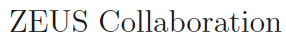 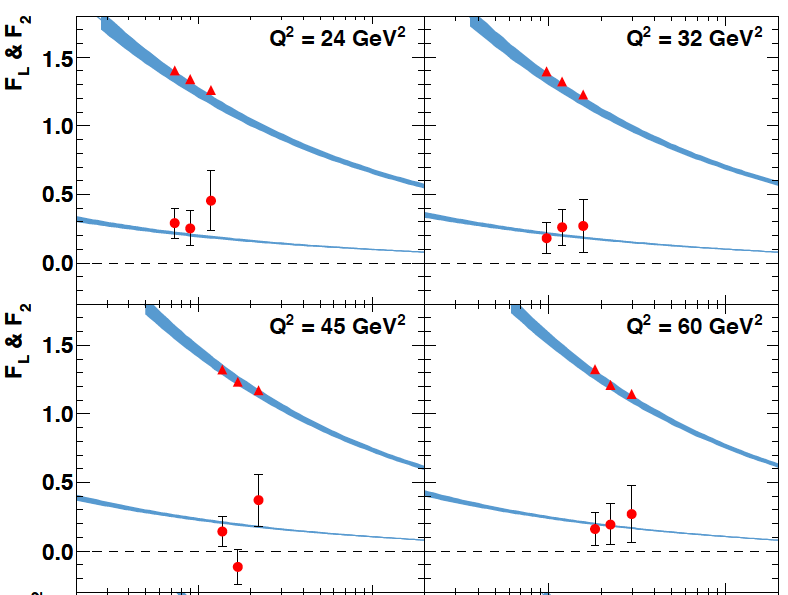 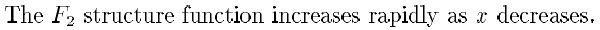 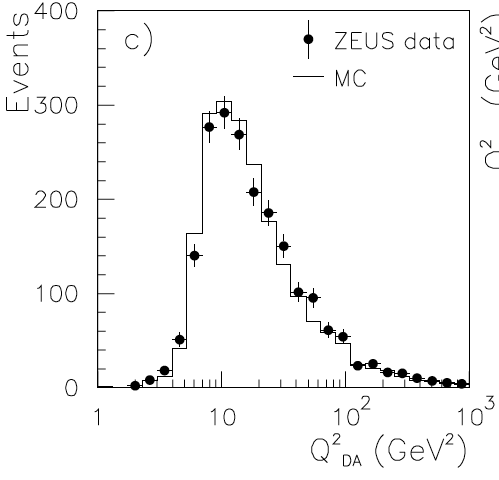 First F2 data
taken in 1992
L=0.03 pb-1
H1: e and h
ZEUS: DA
Most recent
F2,L  from 07
14+7+44 pb-1
ZEUS: e
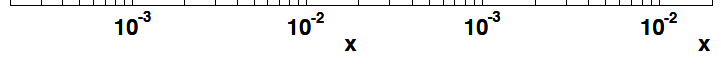 The lowest Q2,x measurement of σr by H1
H1: DESY 08-171 to appear

Detailed account of methods.
Lowest Q2 accessed by shifting vertex,
and using low edge of BDC + BST

Reanalysis of 97 data, +3% (lumi)
Novel combination method to combine
different measurements (S.Glazov, DIS05)
based on χ2 minimisation with adjustment
of systematic errors.

0.2% energy scale uncertainty in kinematic
peak (E’ = Ee), lower scales from π0, J/ψ
and QED Compton events.
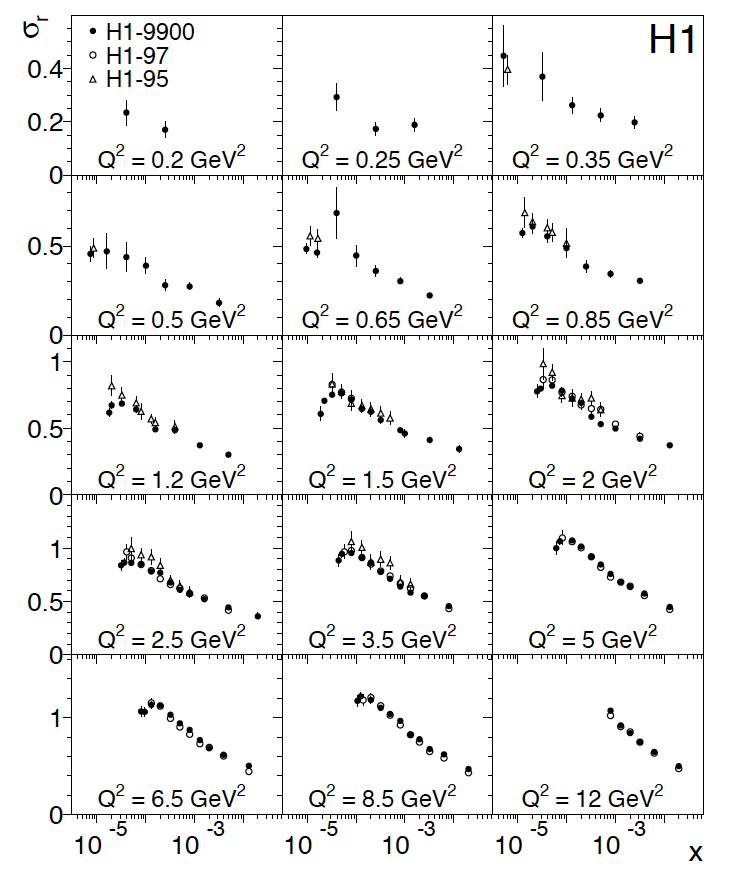 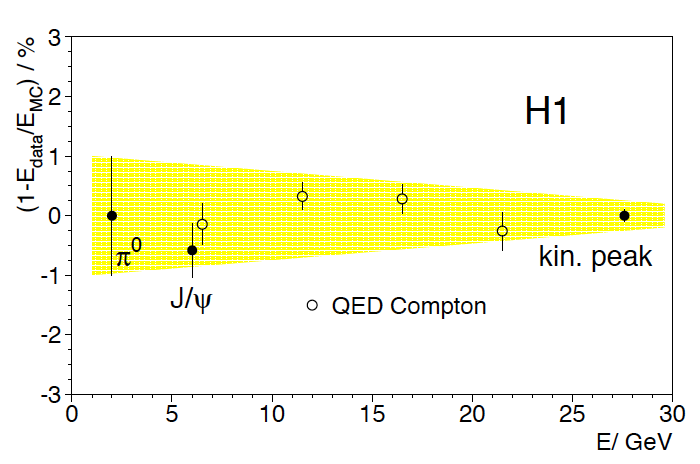 Lowest  Q2  better  covered  by  ZEUS  BPT  data.
The most precise F2 measurement, H1
H1: DESY 09-005 to appear

Based on methods detailed in 08-171,
medium Q2 accessed with maximum 
precision [1.3-2%]

Reanalysis of 97 (820 GeV) data, 
+0.5% (lumi) and small change of Q2
dependence due to reweighting error.
Both data sets combined to one.
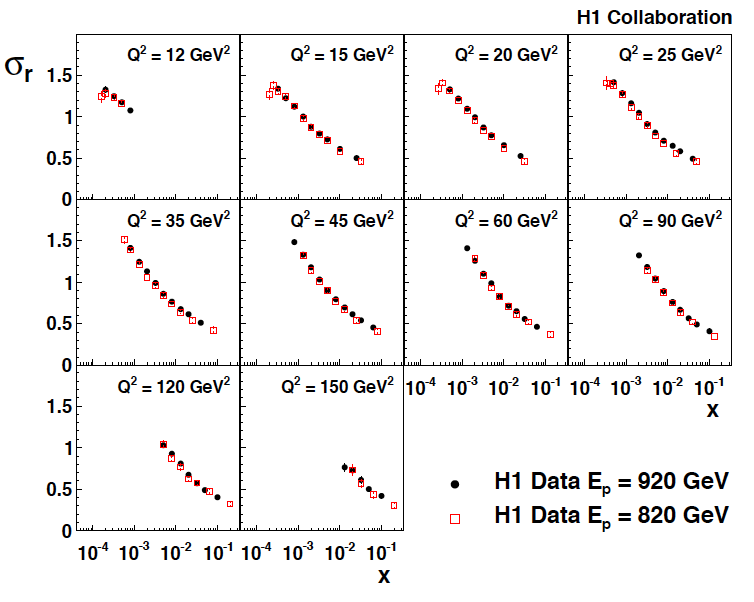 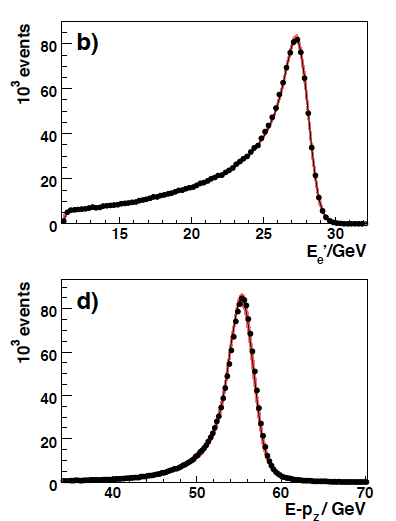 Electron scattered into SpaCal (“backwards”). Track with BDC
cross checked with CJC and BST. 920 data taken in 2000,
just before break for the luminosity upgrade of HERA..
Low x - Violations of Bjorken Scaling
DESY 09-005 to appear
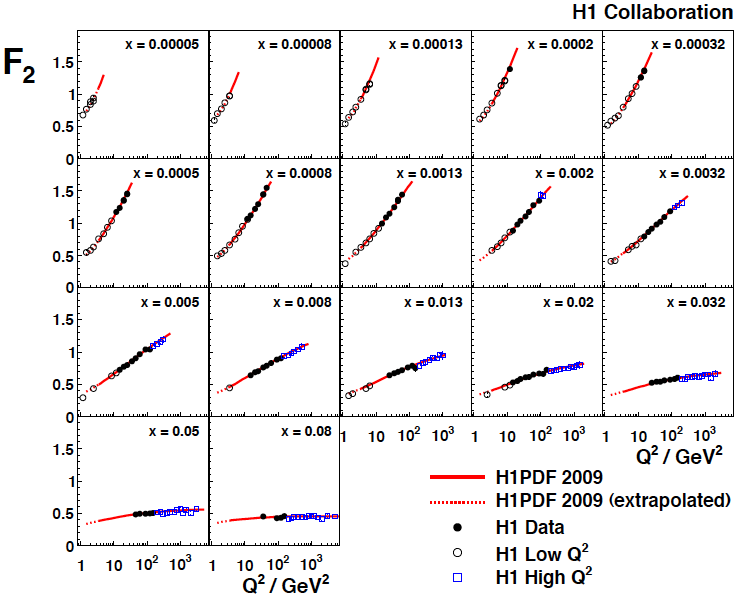 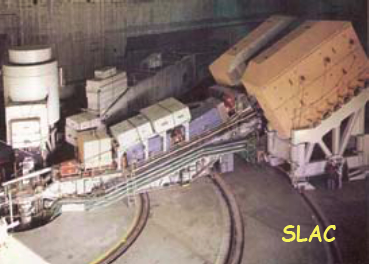 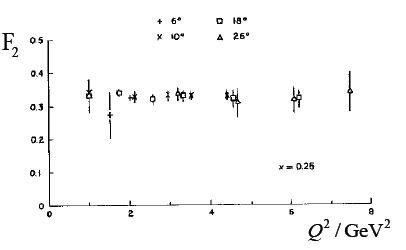 The new high Q2  CC (e-pνX)  measurement  by ZEUS
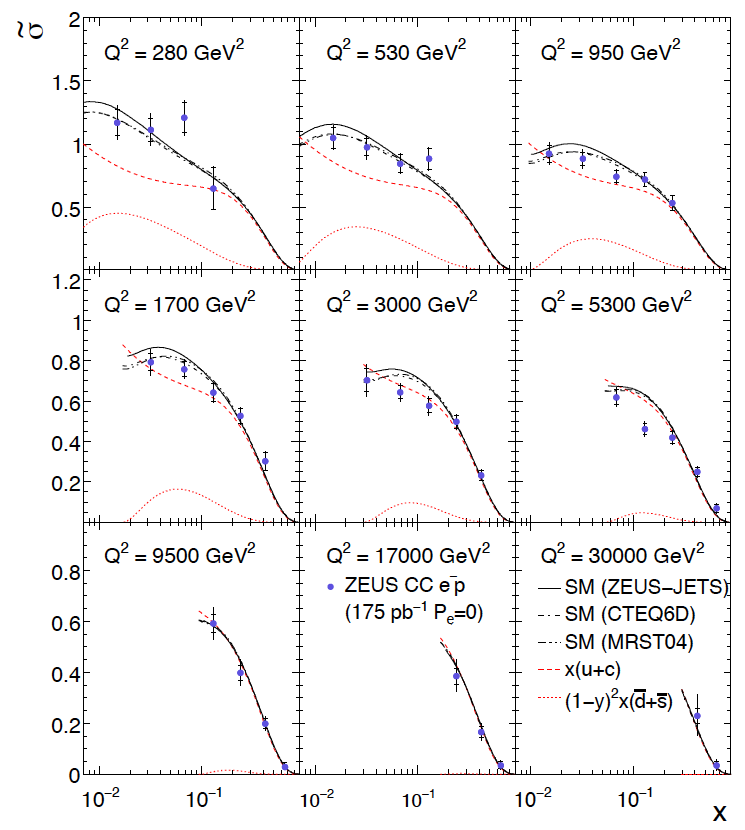 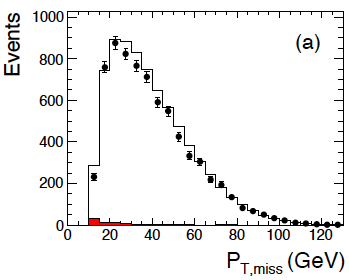 DESY 08-177, submitted
HERA II, 175 pb-1
CC depends linearly on P
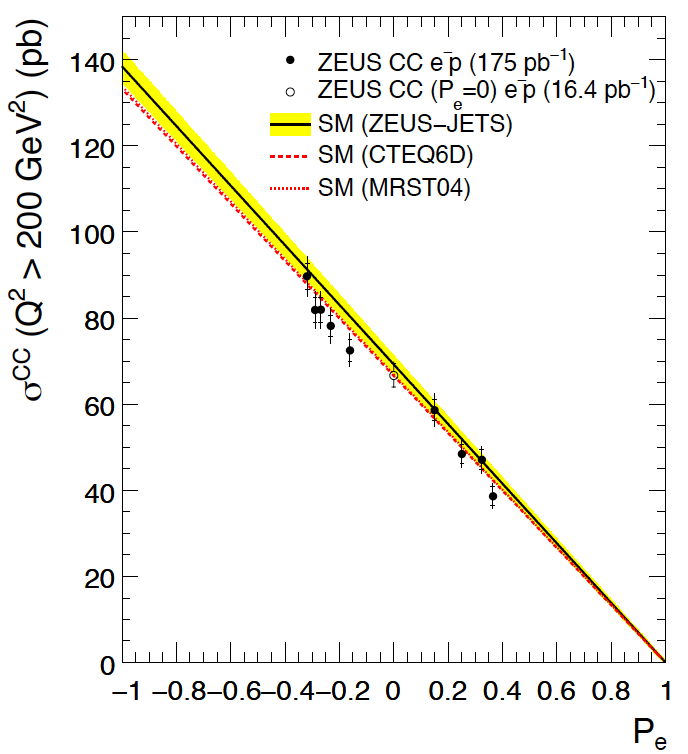 The new high Q2  NC (e-pe-X) measurement by ZEUS
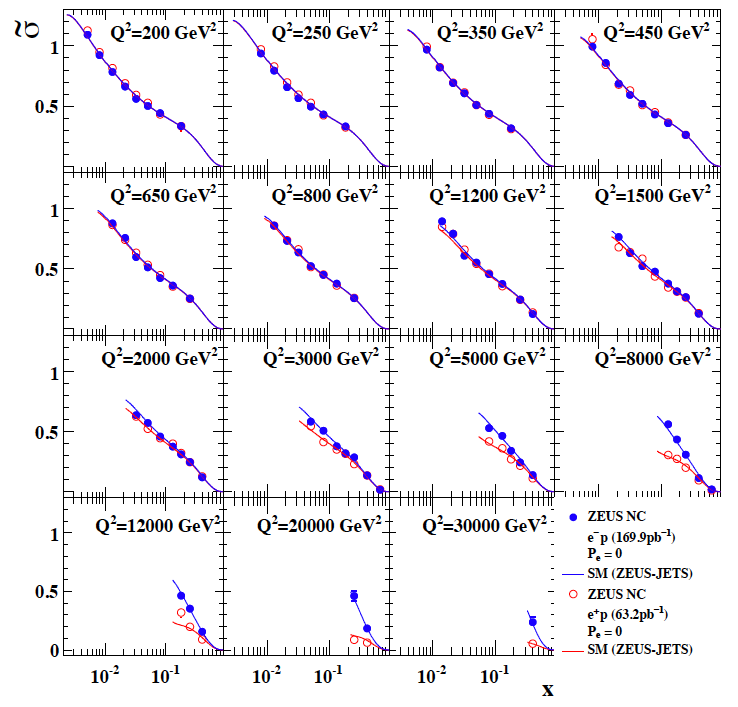 DESY 08-202, submitted
HERA II, 169 pb-1
polarised e- beam
Double angle method:
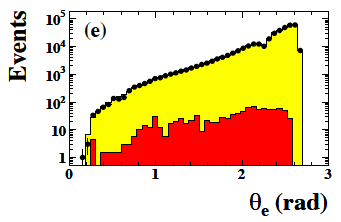 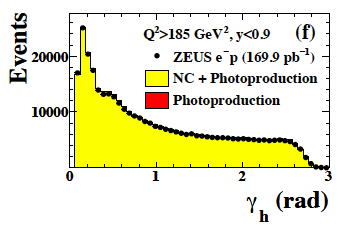 QCD Fits of HERA Structure Function Data
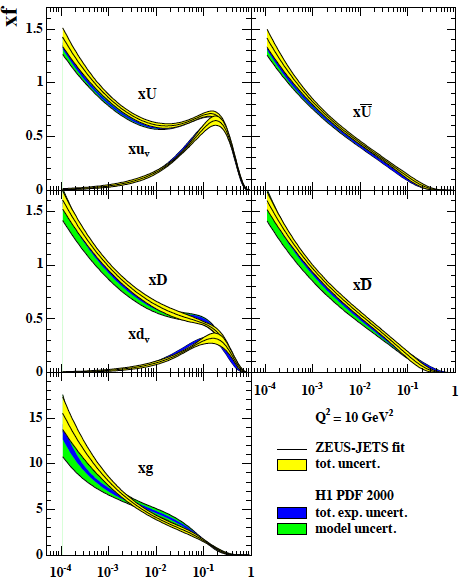 With NC and CC measure combinations of 4 parton 
distribution functions, U, anti-U, D and anti-D, where
U=u+c, D=s+d. The valence quark distributions there
follow, assuming that sea=anti-quarks ( is s = anti-s??).

Thus HERA NC and CC data alone allow a determination
of a pdf set, free of HT, nuclear corrections and data
inconsistencies, apart our own 

At an initial scale Q02 the pdf’s are parameterised
and h.o pQCD evolution is used to obtain predictions
for all x,Q2 and y. 

A χ2 function is minimised allowing the data to move,
constrained by penalty terms for error sources.

Usually αs is fixed, but a dedicated fit of H1+BCDMS
was published in 01 and gave 0.151 +- 0.017 +- 0.019.

The pdf’s have an experimental uncertainty, a model 
uncertainty and nowadays a parameterisation 
uncertainty. The latter two are arbitrary to some extent.

These fits can be compared with global data fits,
by CTEQ, MRST/MSTW, Alekhin or the NNgroup .
HERA has further data to allow consistency checks:
F2charm, F2beauty, electroweak, FL
previous generation fits
The most recent NLO fit (H1PDF2009)
H1: DESY 09-005, to appear
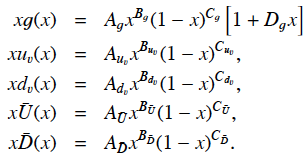 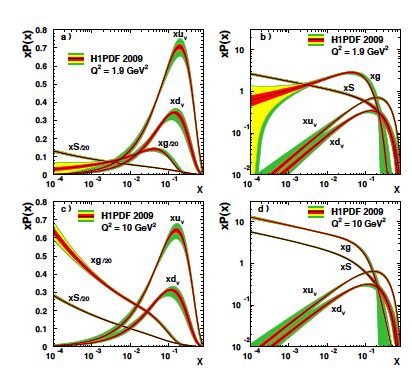 χ2dof=587/644, Q02=1.9
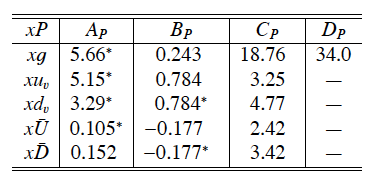 Sea at low x fixed by F2 (if d=u!)
Gluon at low Q2,x uncertain, expressed
via Q02 variation; at high x too, expressed
as parameterisation choice variation. Get
astonishingly easy a high sea at large x..
“p is glue for x < 0.1!”
  for Q2  >  few GeV2   (DIS)
Combination of H1 and ZEUS inclusive Data – xF3
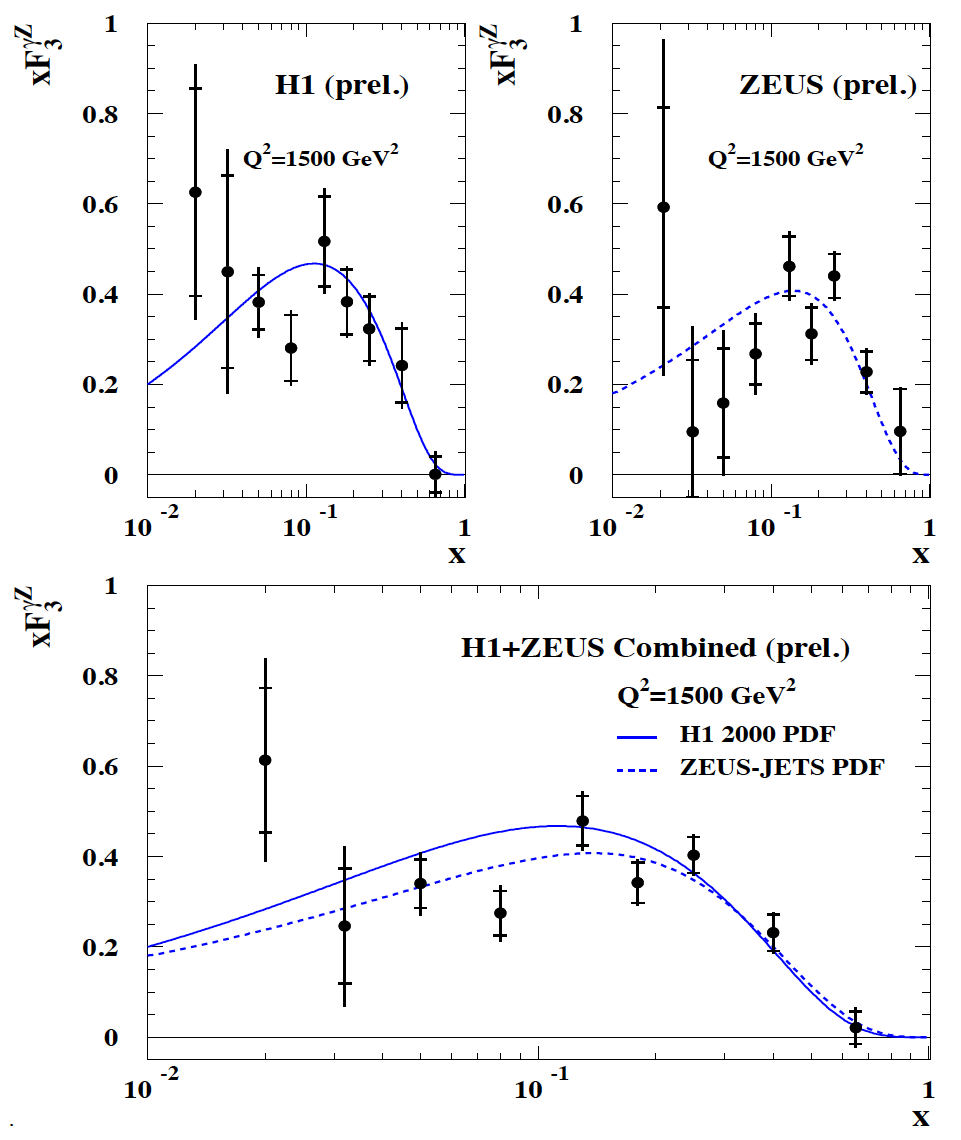 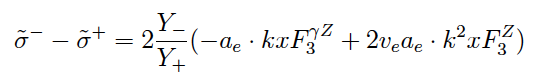 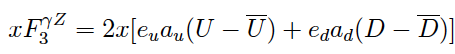 Measurement of valence quarks [2uv+dv]/3
down to low x, unless qsea ≠ anti-q
Difficult to measure at HERA, needs high Q2
and contributes only at high y as Y-=1-(1-y)2
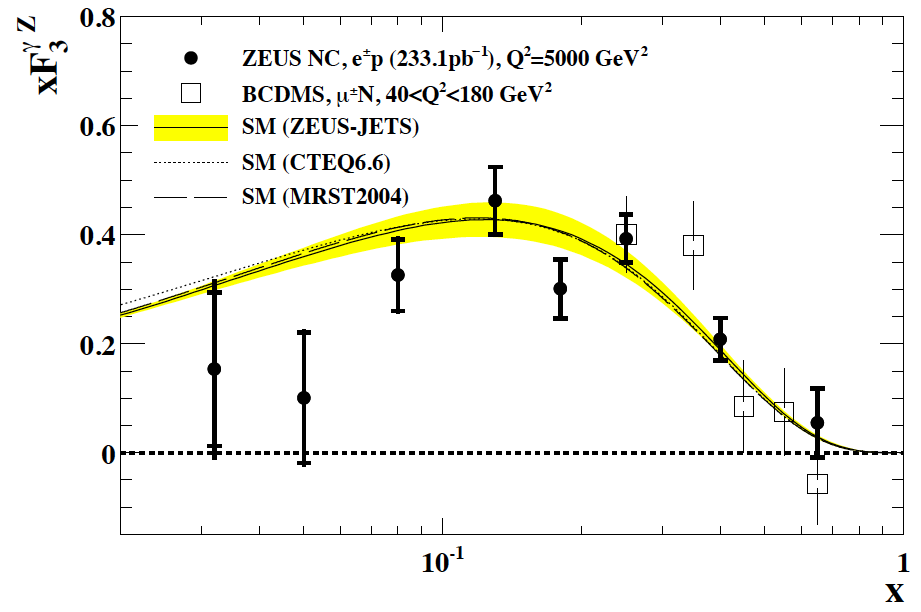 Update of xF3 by ZEUS, DESY 08-202
ICHEP06, H1prel. 06-142, ZEUSprel. 06-022
Combination of H1 and ZEUS inclusive Data – A±
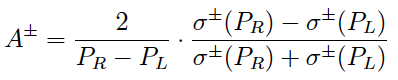 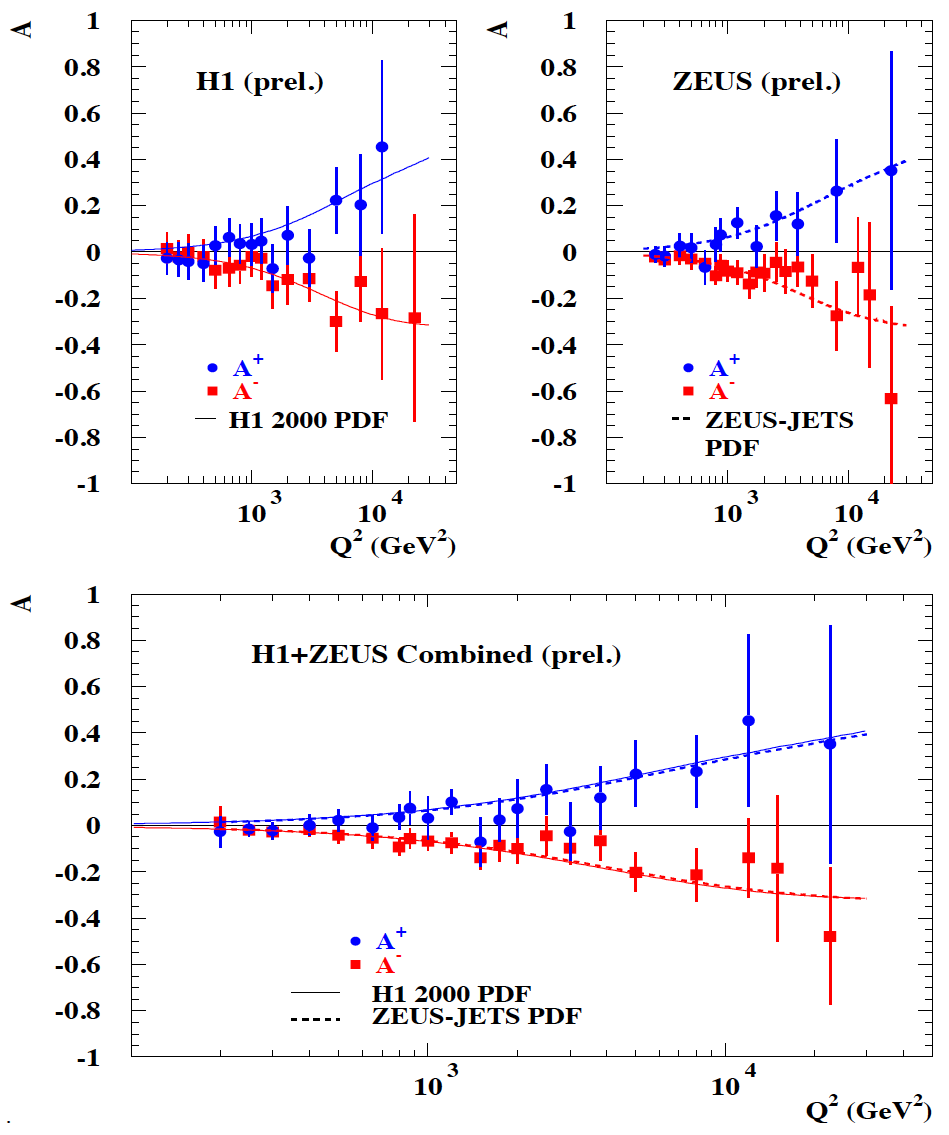 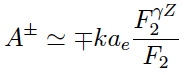 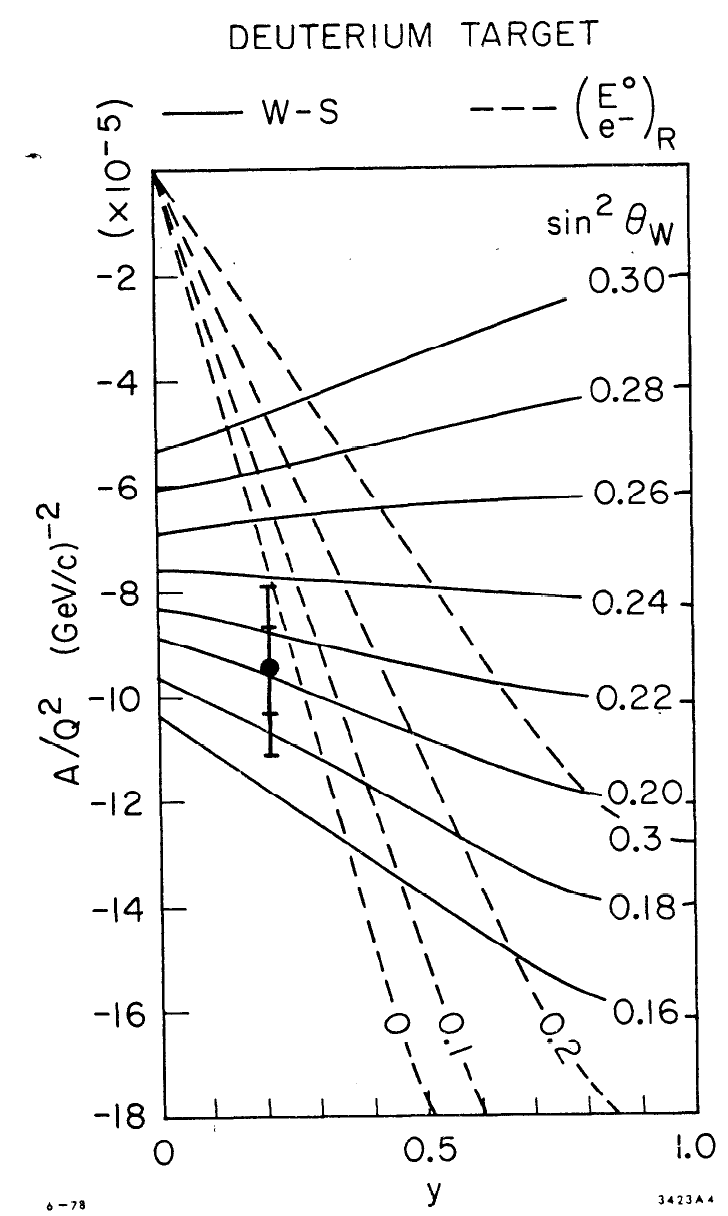 Q2 =1..2 GeV2
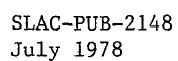 ICHEP06, H1prel. 06-142, ZEUSprel. 06-022
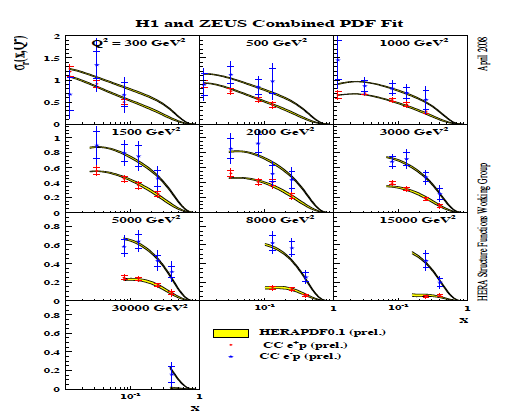 Combination of H1+ZEUS Data
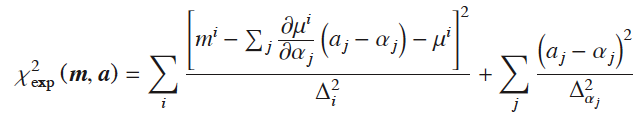 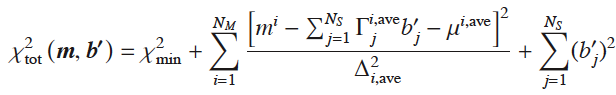 Minimisation for more than one data set with possible systematic error correlations among the
sets (>100 sources in H1/ZEUS). Being used for
data combination and QCD fit (as in H1 F2 papers)
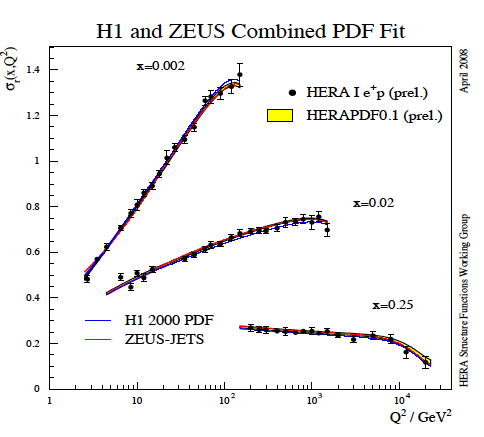 Combinations: 06/07 high Q2 mainly
DIS08:  attempt for full systematic analysis 
including joint QCD fit to combined data.

DIS09: Madrid, end of April: new preliminary:
adapt to modified χ2, include new
H1 data (see above which are 1.3-2% accurate
in the bulk region). Fit close to H1pdf09:
VFNS, Q02,parameterisation and uncertainties
Expectations on FL
Experiment
Theory (pQCD)
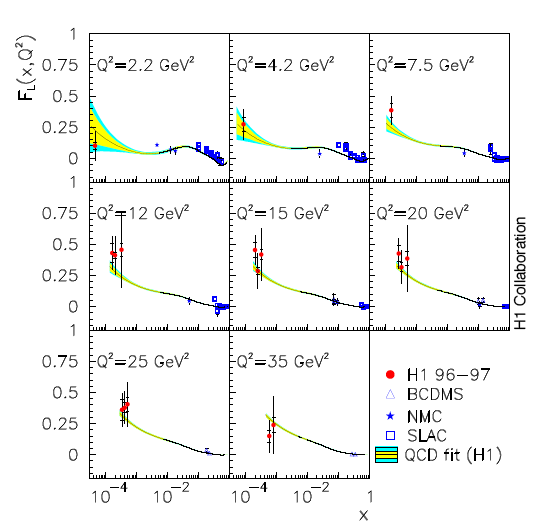 FL prediction related to the gluon density,
the size and the uncertainties on xg -
constraints require max accuracy and range

Theory developed to NNLO 
[W.van Neerven, J.Vermaseren, et al.]

A measurement of FL tests QCD at h.o. at low x
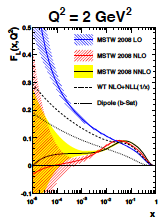 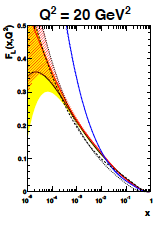 Fixed target: FL is small at large x (spin 1/2 quarks)
                     indications for increase towards low x
H1: hints to large FL when F2 is assumed to be known
                     Eur.Phys.J.C21:33-61,2001
MSTW09 arXiv0901.0002
FL - an experimental challenge
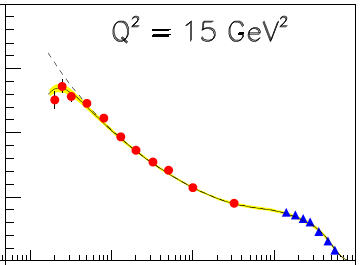 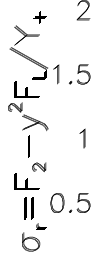 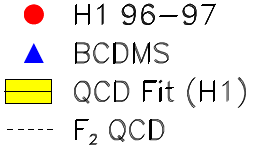 Need to vary s, keep x,Q2 fixed.
Measure cross sections at high y
Trigger  on energy down to a few GeV





                                                          Subtract photoproduction background to extract genuine DIS.
                                                          Part of p events is tagged in downstream taggers.
                                                          Important to measure charge of e candidate [done in H1]



                          


  Measure cross section as accurate as possible
  cannot measure FL at large x (low y) at HERA
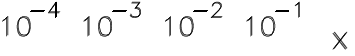 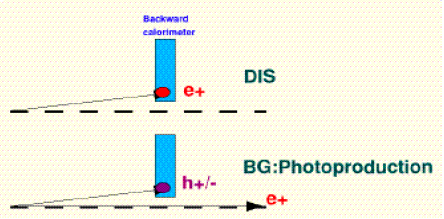 2% at y=0.7 gives 
~0.06 error on FL
Background Subtraction - H1
At small energies DIS signal
is superimposed by p events.
Those are charge symmetric, 
apart from small effect due to
anti-protons vs protons, which 
is measured using e+ and e-
data, and corrected for. H1, in
full range of Q2 , has momentum
measurement of e candidate.
Scattered e energy distributions at medium and low Q2
                 SpaCal and CJC (2008)             Spacal + BST (2009 – today)
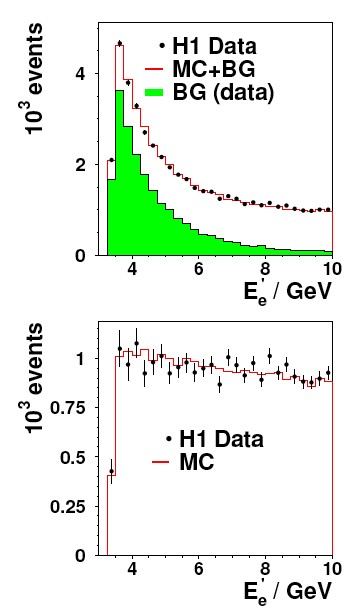 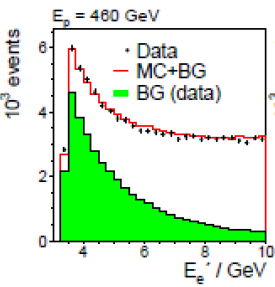 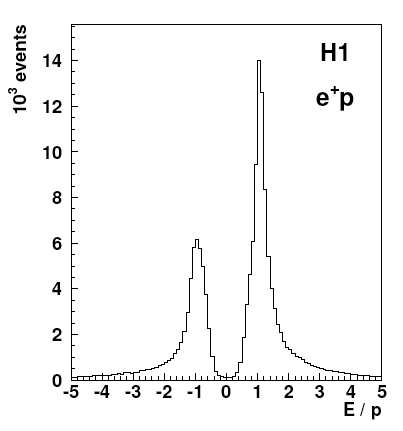 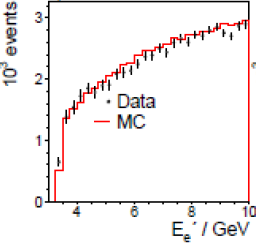 ESPaCal / pCTD
How to extract FL ?
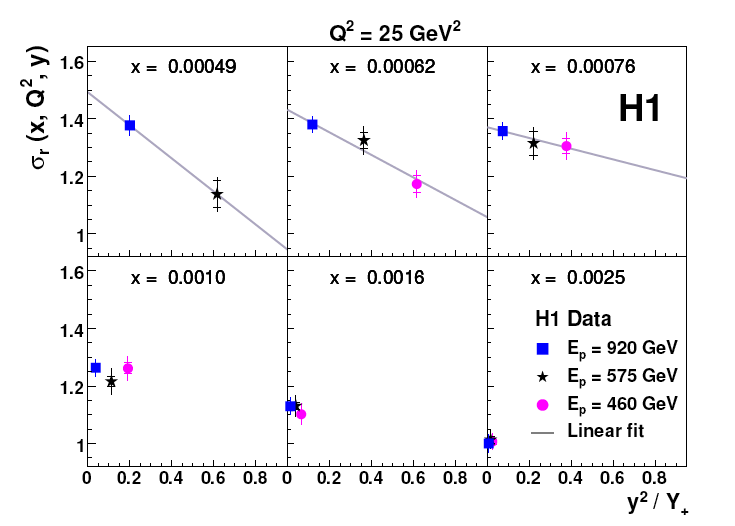 Separate structure functions at given x and Q2  using straight line fit and error compensation.
Intermediate energy for measurement control. Energy value chosen to interpolate in y2/Y+ 
At low y, fixed x,Q2 cross sections need to coincide: Renormalisation, used by H1 and by ZEUS.
Note ZEUS in a recent paper is using a joint fit to all data instead of the method sketched here.
The Longitudinal Structure Function FL - H1
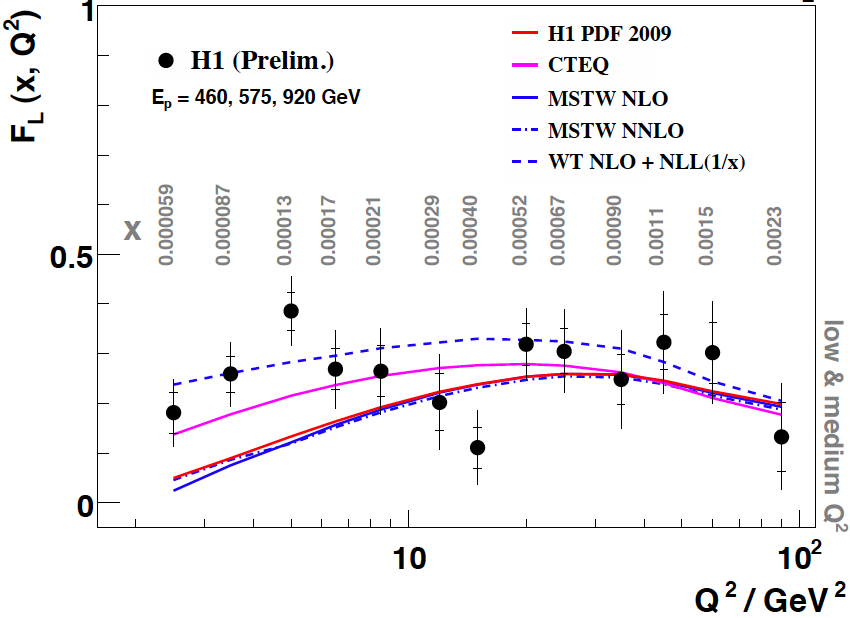 Ee’ > 3 GeV
eID with max. pT
BST/CJC track and
charge determination
to remove γp bgd


Values extracted point
by point assuming 
uncorrelated errors
at this stage.

Results at medium Q2
are consistent with ZEUS 
but error treatment differs.

At low x,Q2 begin to 
obtain new constraint
to pQCD and models.

Improvement over 
first FL publication:
F.D. Aaron et al., 
Phys. Lett. B 665, 139 (2008)
.
BST                                                    CJC 
SpaCal                                                                        SpaCa+LAr 
To be submitted to DIS09
The Longitudinal Structure Function - ZEUS
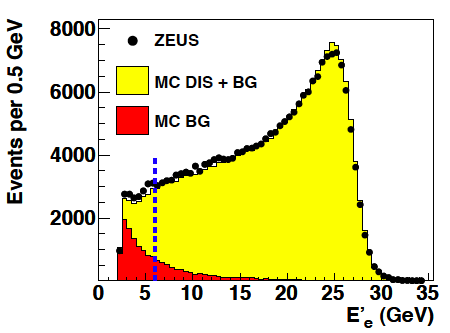 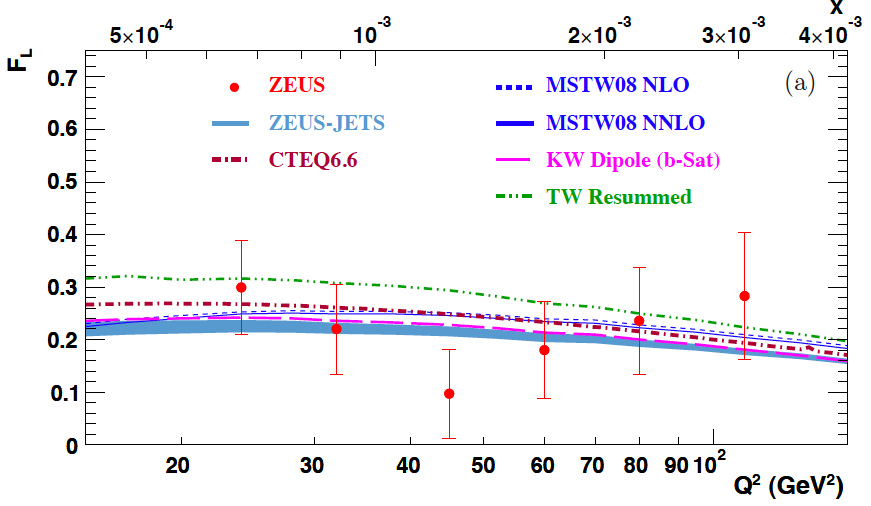 Ee’ > 6 GeV. 
 eID with NN based on shower shape,
some hit requirement (MVD, CTD) 
outside track reconstruction acc. 
Monte Carlo used for background subtraction
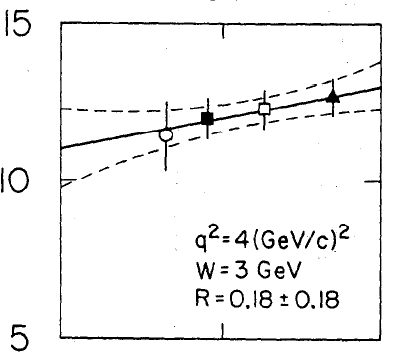 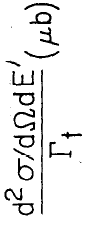 DESY 09-046, to appear
 Errors from joint fit allowing changes of systematics.
 Publish both FL and F2

R=0.18+0.07-0.05 
remember R=0.18+-0.10 from  SLAC]
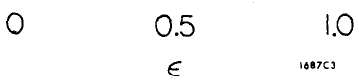 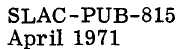 Measuring FL in e+p HERA
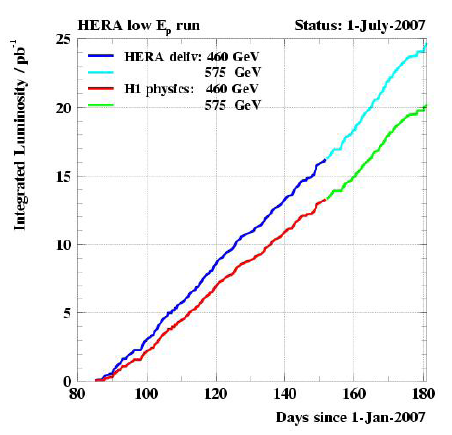 Matched e and p beams: p beam wider
Less focussing of e beam: better lifetime:
went back to 60o phase advance optics.
New optics for both e and p beams. Kept 
magnet positions despite narrow apertures.
Ep=460 GeV
~13 pb-1
575 GeV
~6 pb-1
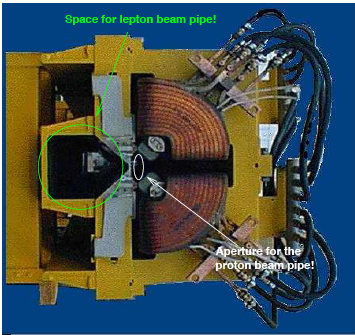 Luminosity over 4 months at lower Ep
End of 2nd GM half quadrupole at ~-18m
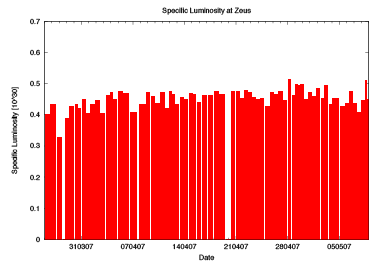 /4
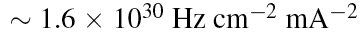 - Set up time of few days only
- Luminosity prompt and as calculated
- Polarisation increased (HERMES)
Time given for intermediate Ep run

The culmination of HERA upgrade
Specific luminosity over first 2 weeks
Summary
The results on inclusive DIS from HERA have been most impressive,
based on a reliable accelerator (team), efficient detectors for 15 years
and genuine innovations in measurement techniques, often based
on the redundancy from e and h kinematics determinations. 

In DIS at low x the proton is gluon dominated and the sea rises.

pQCD works over many orders of magnitude in x and Q2 but the
highest accuracy data may still shed a different light to x ≤ 10-4.

A full set of pdf’s has been determined and one is able to describe
the heavy quark structure functions, and the Tevatron jet data
to about 20% accuracy (not shown here)  

The HERA data thus represent a solid base for predicting TeV scale
pp interactions as is required for the initial phase of the LHC.

More publications are imminent in 2009/10. These regard FL, combined
HERA-I cross sections, HERA-II high Q2 and high y, further QCD studies..
The Fermi Scale [1985-2010]
pp
b quark
top quark
MW
Tevatron
ep
e+e-
The Standard
Model Triumph
MZ , sin2 
3 neutrinos
h.o. el.weak (t,H?)
gluon
h.o. strong i.a. 
c,b  distributions
high parton densities
LEP/SLC
HERA
CKM - B factories
Beyond HERA’s structure functions?
Low x: the kinematic range is too small to establish the expected saturation of xg;
            there is no information on the flavour dependence of the sea 
Large x: the CC data are practically limited to x < 0.5: 
             The HERA based predictions at large x are rather uncertain (d/u?, xg?, sea-valence?)
             
The heavy quark distributions: not measured s, anti-s, just measured b, “no” Wb  top

Most of the pdf information is obtained using pQCD fits, with serious deficiencies + ambiguities. 

The partonic contents of the proton is yet to be fully unfolded and QCD to be challenged.

Understanding LHC observations, at high masses or related to  xg, b (cf Higgs and SUSY Higgs),
may require ep data in the appropriate kinematic range (see below for an example)

The partonic structure of nuclei at lower x or higher Q2 is a terra incognita beyond the fixed
target range, yet we embark on quark-gluon plasma and CGC discoveries with ALICE (AA,pA).
We have missed to explore neutron’s structure in runs with deuterons (shadowing – diffraction, Gribov).

Perhaps quarks have substructure below 10-19m, perhaps leptons and quarks are one type of matter..
We work on a CDR for the LHeC by 2010 – Ring and LINAC (5 times 2 mile for 50 000  times SLAC’s Q2)
http://www.lhec.org.uk
Structure Functions with the LHeC
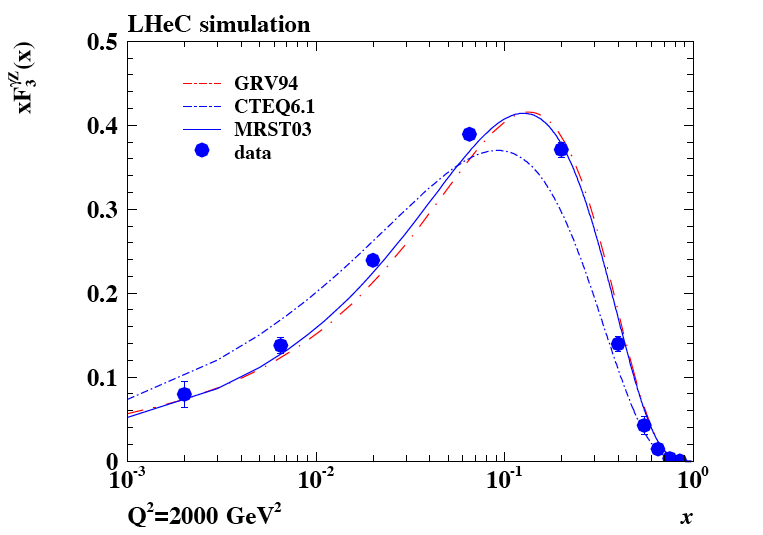 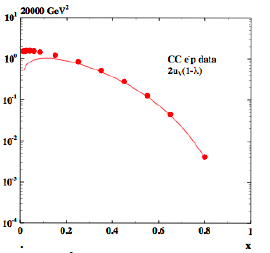 high Lumi,
high precision,
new detector,
full range:

αs to 0.0001

thy challenge

T.Kluge, MK - DIS08
CC e-
High precision electroweak  structure functions.
Flavour separation to highest x
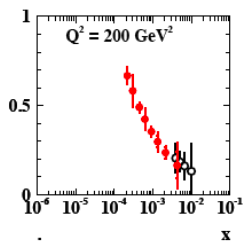 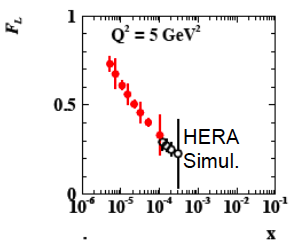 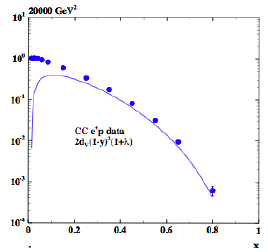 CC e+
F2 and FL: the ultimate challenge to saturation
(Foreshaw et al, NNPDF group)
MK. Divonne LHeC workshop 9/2008 and DIS07/08
pdf’s and New Physics at the LHC
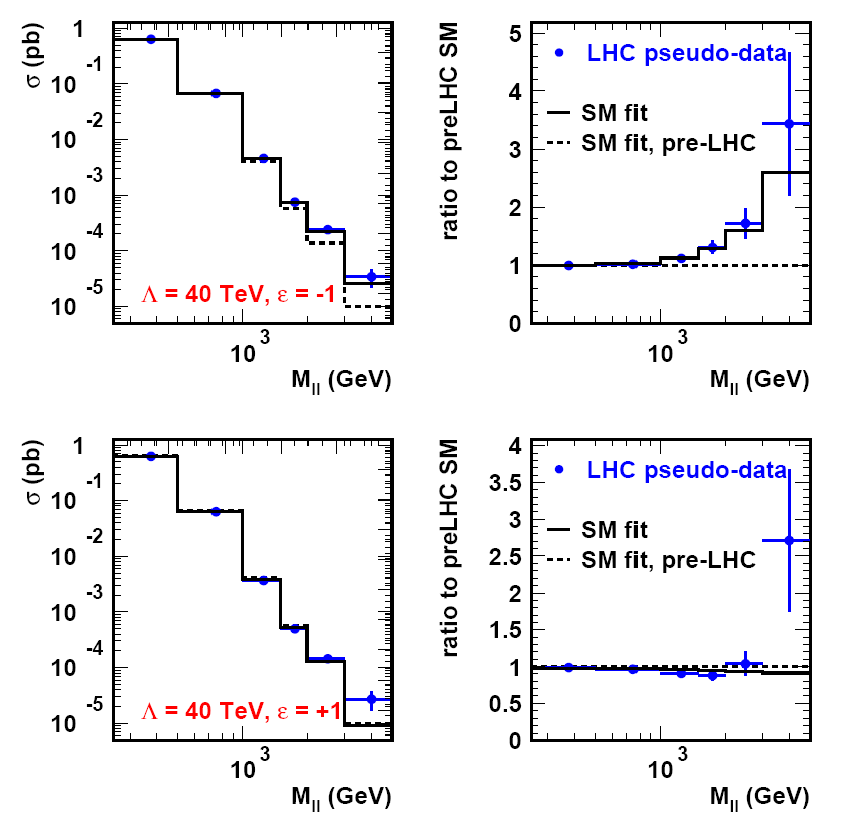 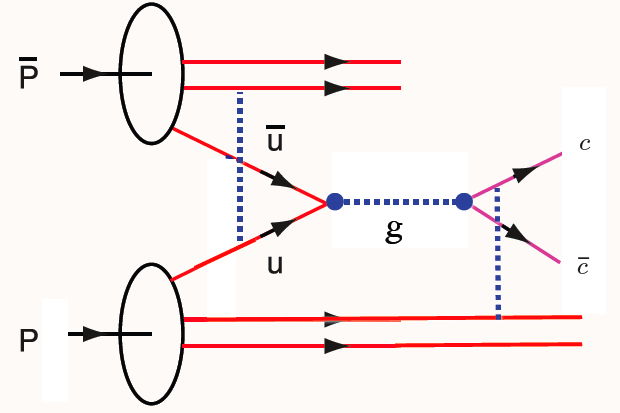 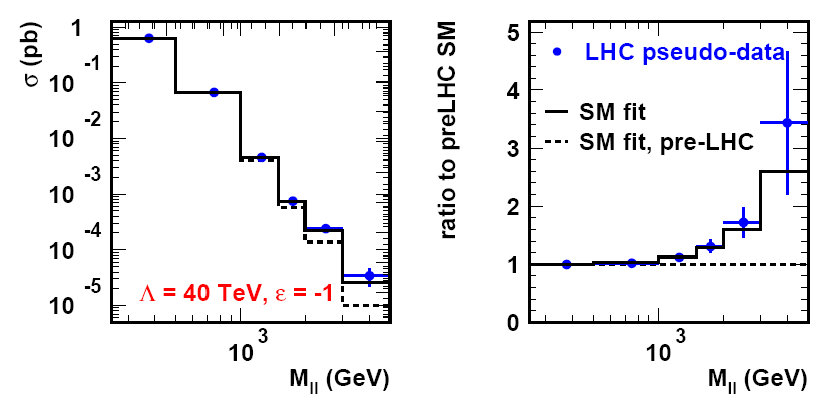 Factorisation is  violated in production
of high pT particles (IS and FS i.a.s). 

Important, perhaps crucial, to measure
pdf’s in the kinematic range of the LHC.
cf also ED limits vs pdf’s.
E.Perez, Divonne
NP may be accommodated by HERA/BCDMS
DGLAP fit. It can not by the fit to also LHeC.

 (recall high ET excess at the Tevatron which
 disappeared when xg became modified)
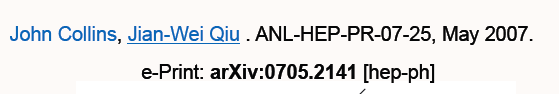 The TeV Scale [2010-2035..]
pp
W,Z,top
Higgs??
New Particles??
New Symmetries?
LHC
ep
e+e-
New Physics*
High Precision QCD
High Density Matter
Substructure??
eq-Spectroscopy??
ttbar
Higgs??
Spectroscopy??
ILC/CLIC
LHeC
* and the ‘completion’ of the old one
DIS has been most exciting for decades there can be a future to DIS, a tribute to
Bjoern Wiik
Willy van Neerven
Pief Panofsky
Wu-Ki Tung
Thank you
cf recent DIS workshops and the one coming
    arXiv – FL (ZEUS), F2’s of H1 ..appearing
    the H1 and ZEUS web pages and
    for LHeC: http://www.lhec.org.uk
The 10-100 GeV Energy Scale [1968-1986]
(--)
pp
Drell Yan
Charm
W,Z
Jets
lh
e+e-
SU(2)L x U(1)
       QCD
Quarks 
Neutral currents
Singlet eR
Asymptotic Freedom
Charm
3 colours
Gluon Jets